Ag Leader’s Market Observations for Crop Sensors
Outline
Experiences in Sensor Sales and Usage
Review of Challenges to sales
Simple Message
Future
Experiences in Sensor Sales and Usage
Sales in first quarter of 2012 increased drastically
Positive results from reporting users from 2009, 2010, and 2011
Confidence and experience increasing
Customer interest beginning to grow
Challenges to Crop Sensor Sales
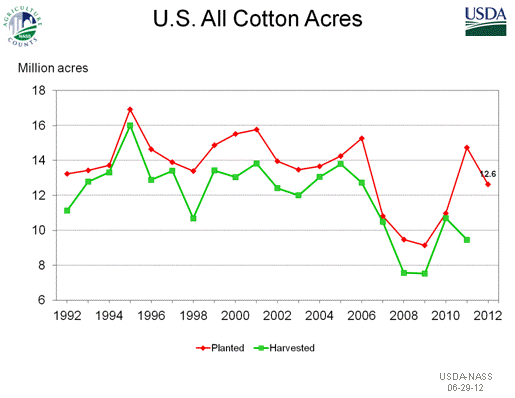 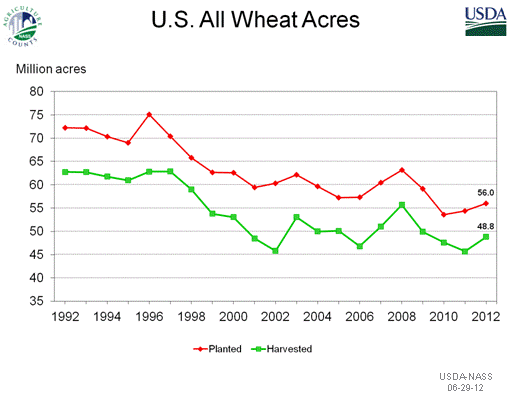 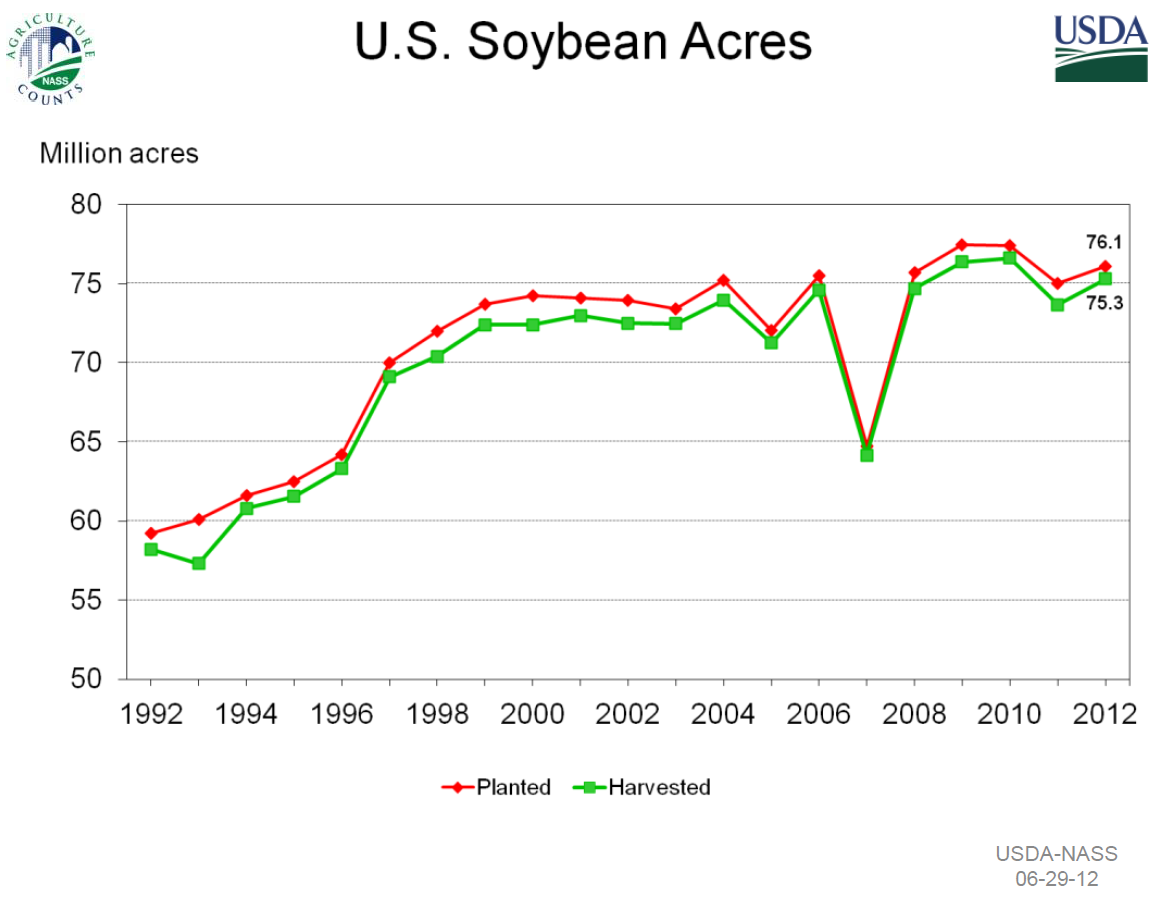 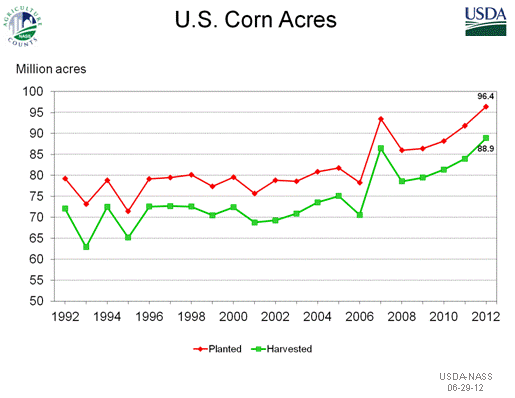 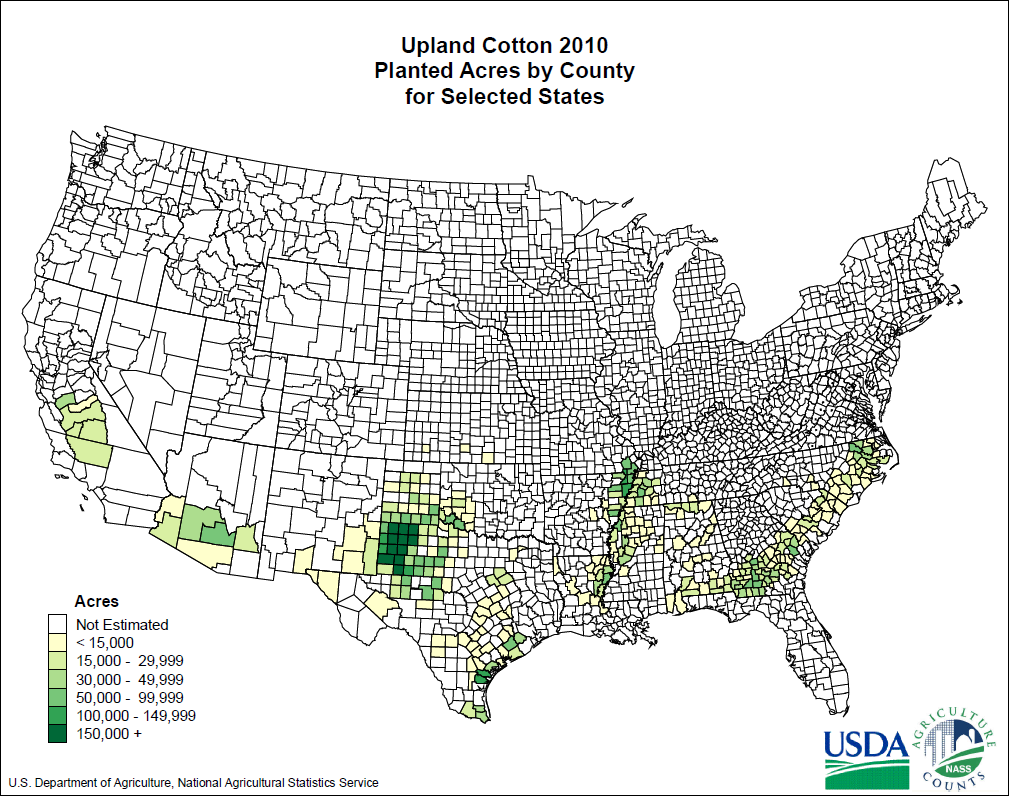 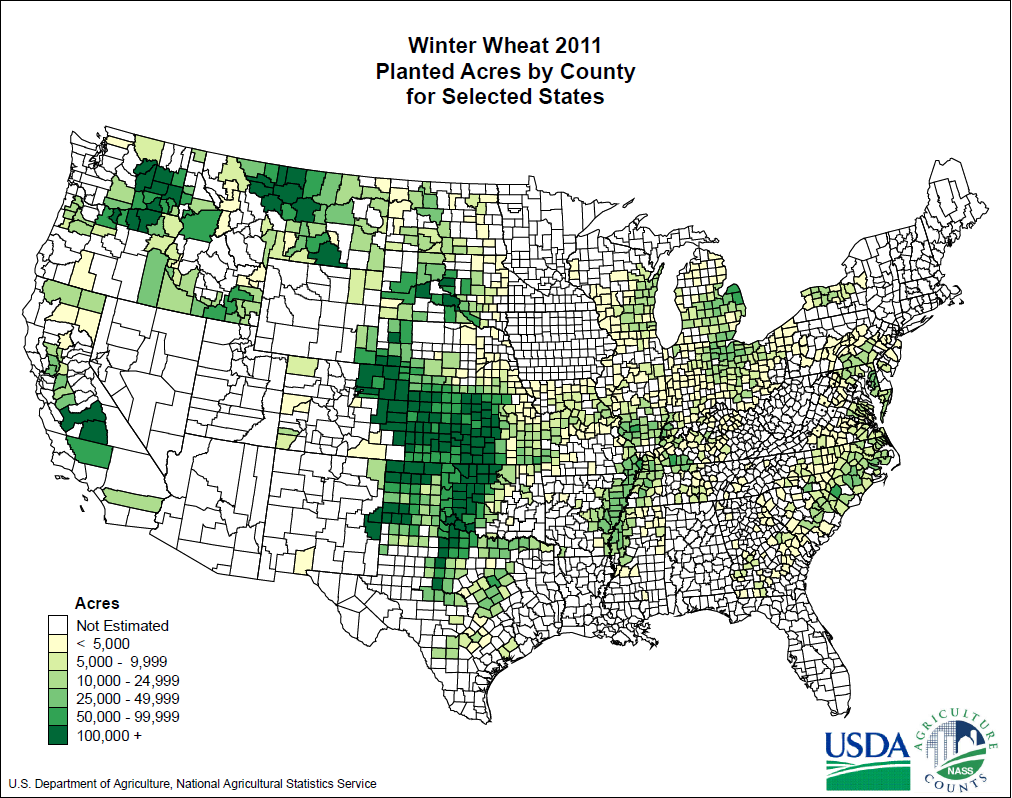 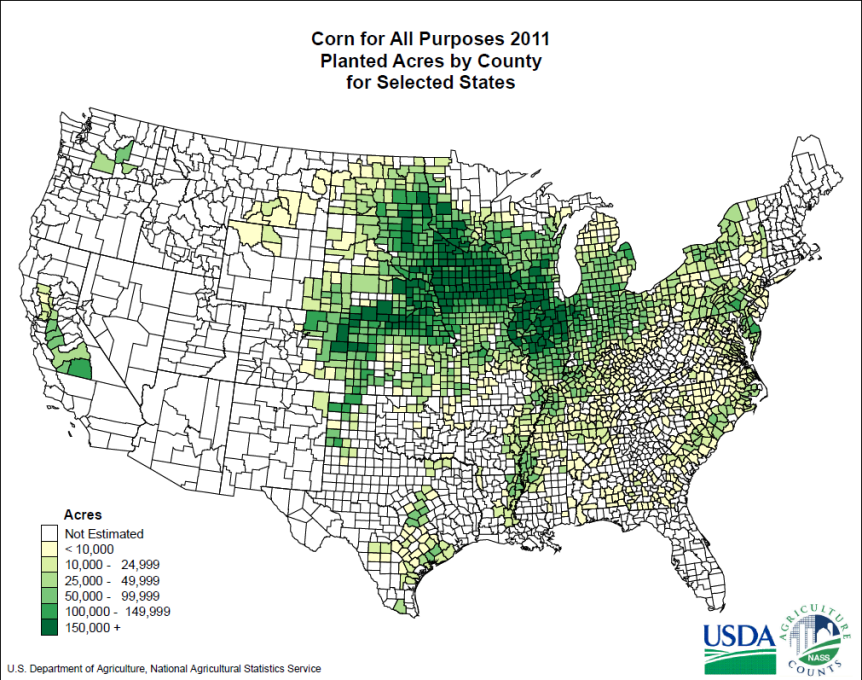 Wheat is a dream and Cotton is king, but Corn is supreme
[Speaker Notes: United States Department of Agriculture  National Agriculture Statistics Service (2012). 
Planted Acres by County[Image]. Retrieved from
http://www.nass.usda.gov/Charts_and_Maps/Crops_County/cr-pr.asp
United States Department of Agriculture  National Agriculture Statistics Service (2012). 
Corn Acreage by Year [Image]. Retrieved from
http://www.nass.usda.gov/Charts_and_Maps/Field_Crops/cornac.asp]
Challenges to Crop Sensor Sales
Sidedressing corn not primary
Waiting till V5 narrows window of application and sales opportunities
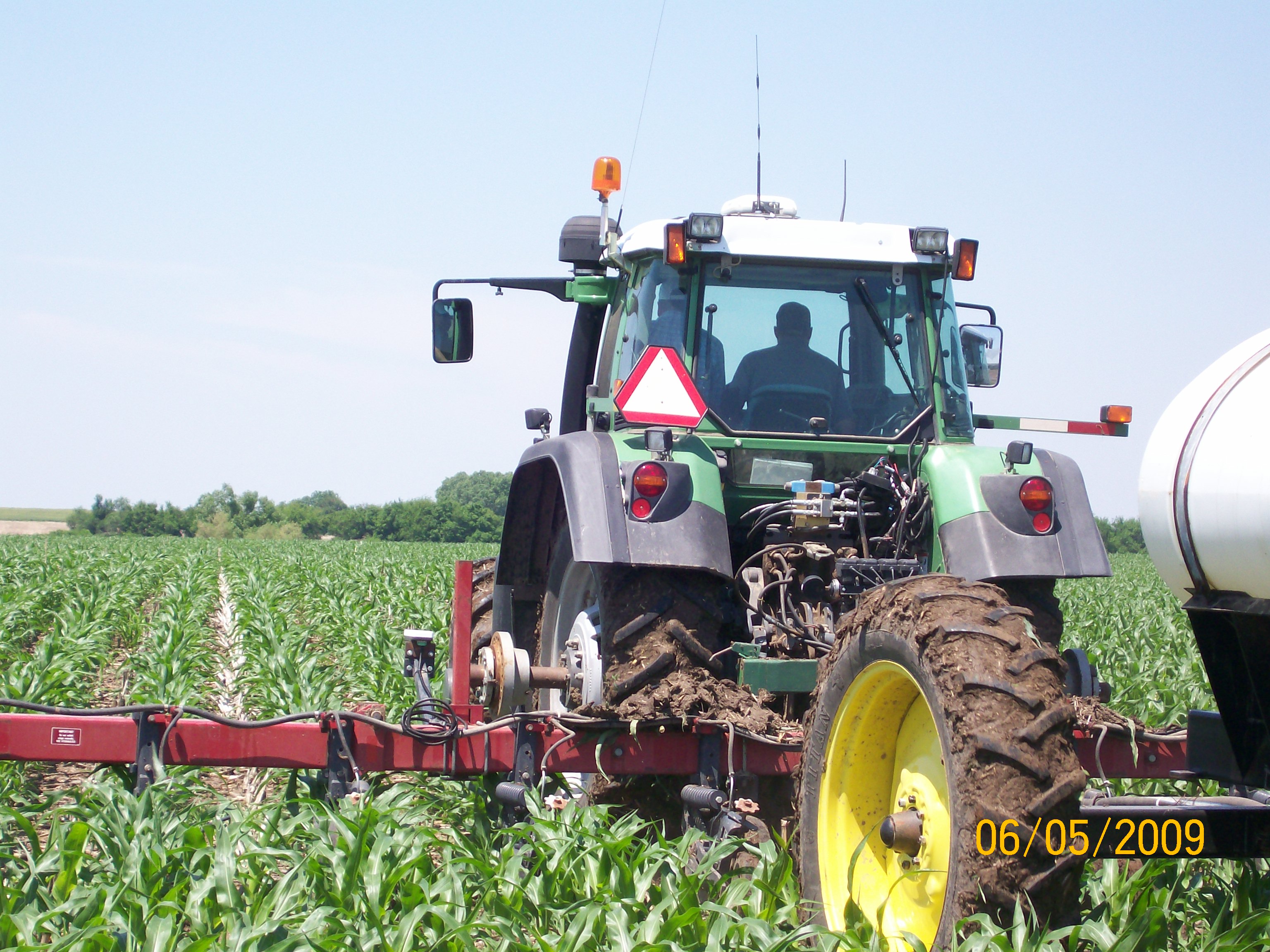 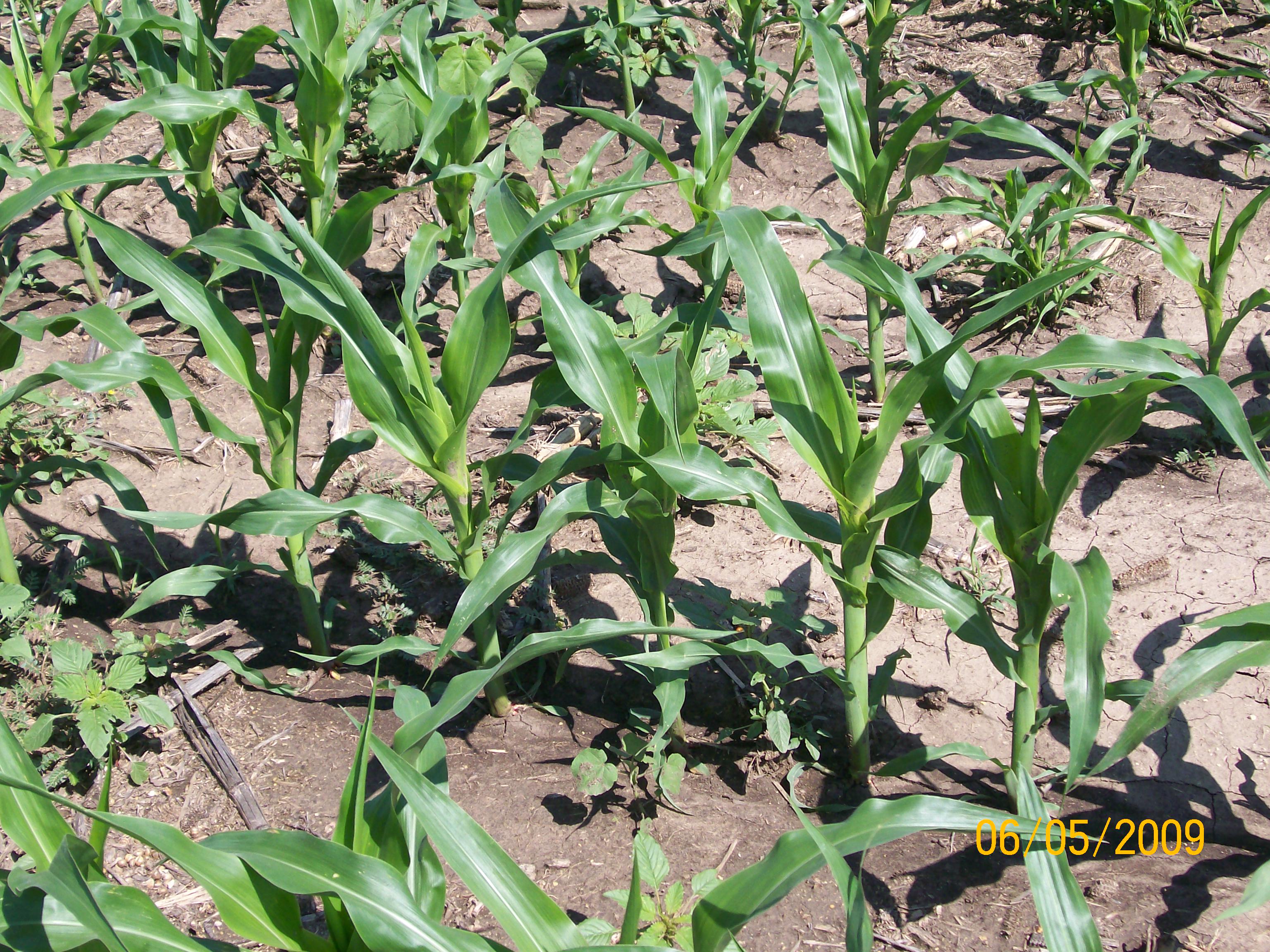 Challenges to Crop Sensor Sales
Drought Happens!
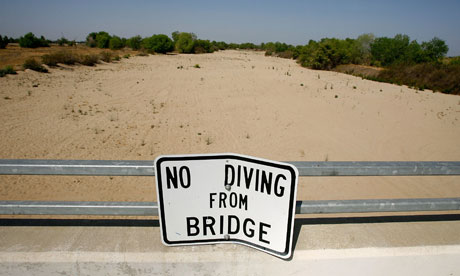 Simple Message
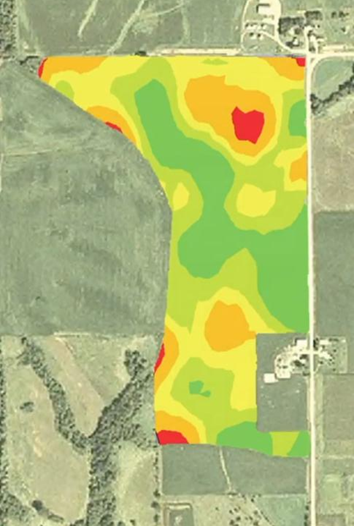 Uniform Rates all too common
Variable rate can do better than a uniform rate
[Speaker Notes: We may be able to see a way to get 100mpg, but when we are only getting 15mpg and slight improvements gets us to 30mpg don’t forget that slow progress is still progress.  Growers don’t adapter new technologies over night]
Simple Message
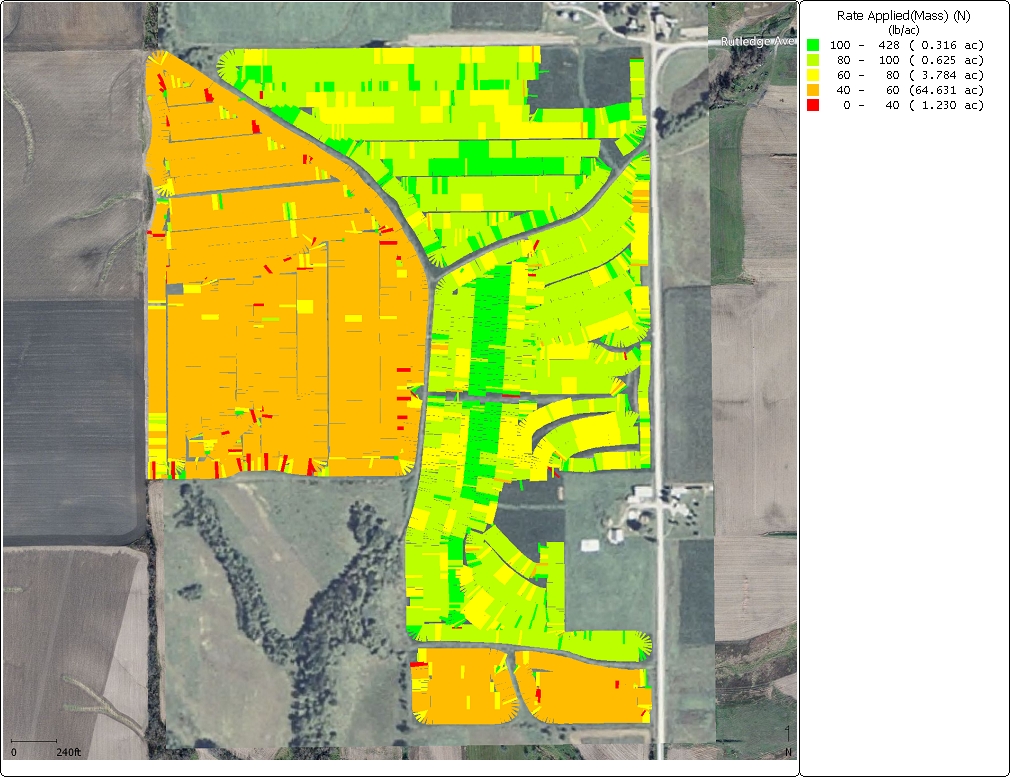 Compare Algorithms, but also compare to growers own practices
Simple Message
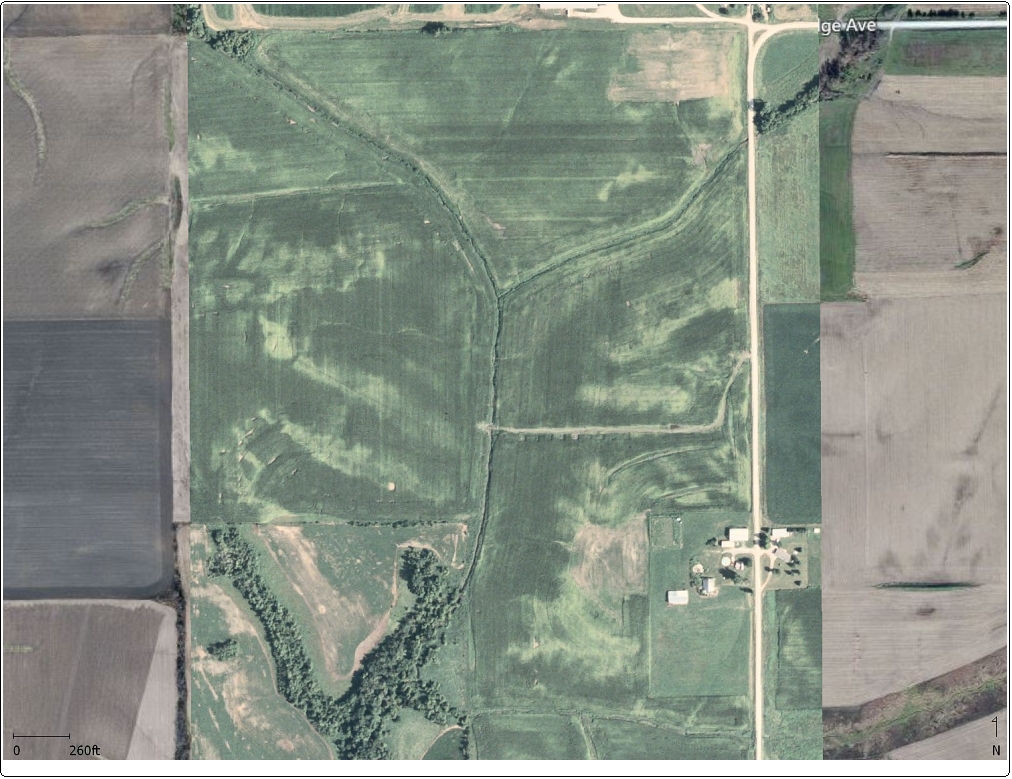 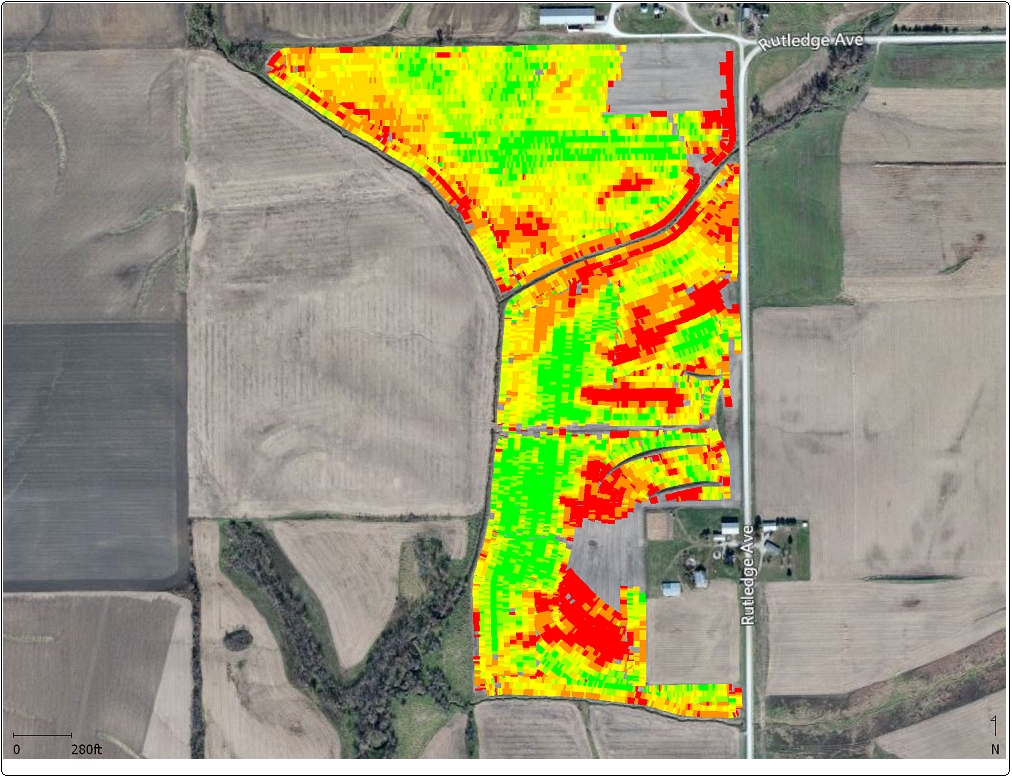 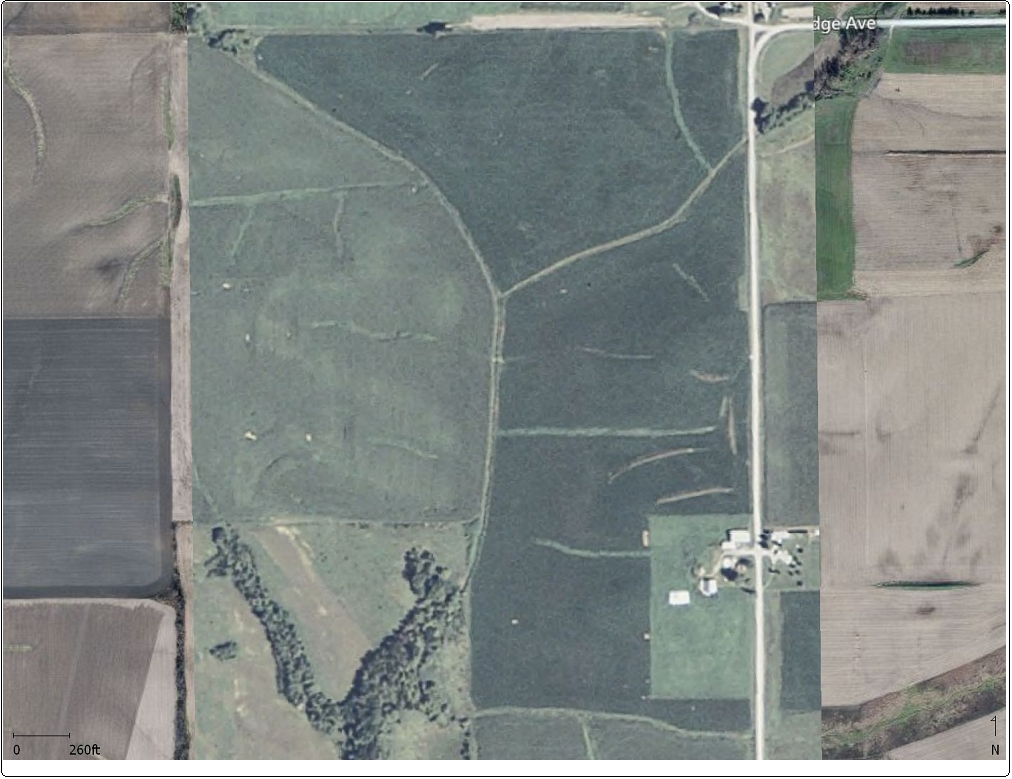 Compare to information that the growers’ have, not what they will have
Future of OptRx
Increase crop type options
Education
Experience
Questions?